Cours de biochimie fondamentale 2014
Destinées du pyruvate et cycle tricarboxylique
M.E.H . CHERIFI
Principales destinées du pyruvate
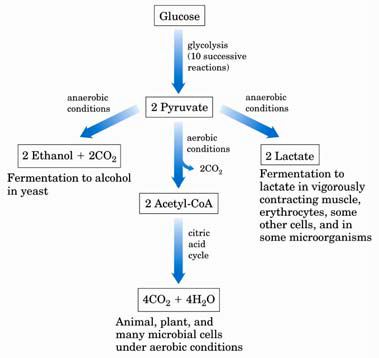 Dans les conditions aérobiques le pyruvate peut se transformer en acide oxaloacétique; un intermédiaire du cycle de Krebs
Transformation du pyruvate en lactate
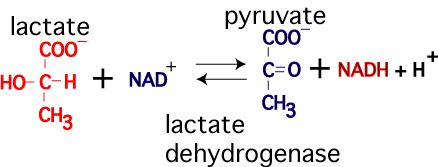 Réaction réversible anaérobique,se déroulant dans le cytoplasme
LDH est une enzyme ubiquitaire formée de 5 isoenzymes
Passage du pyruvate dans les mitochondries
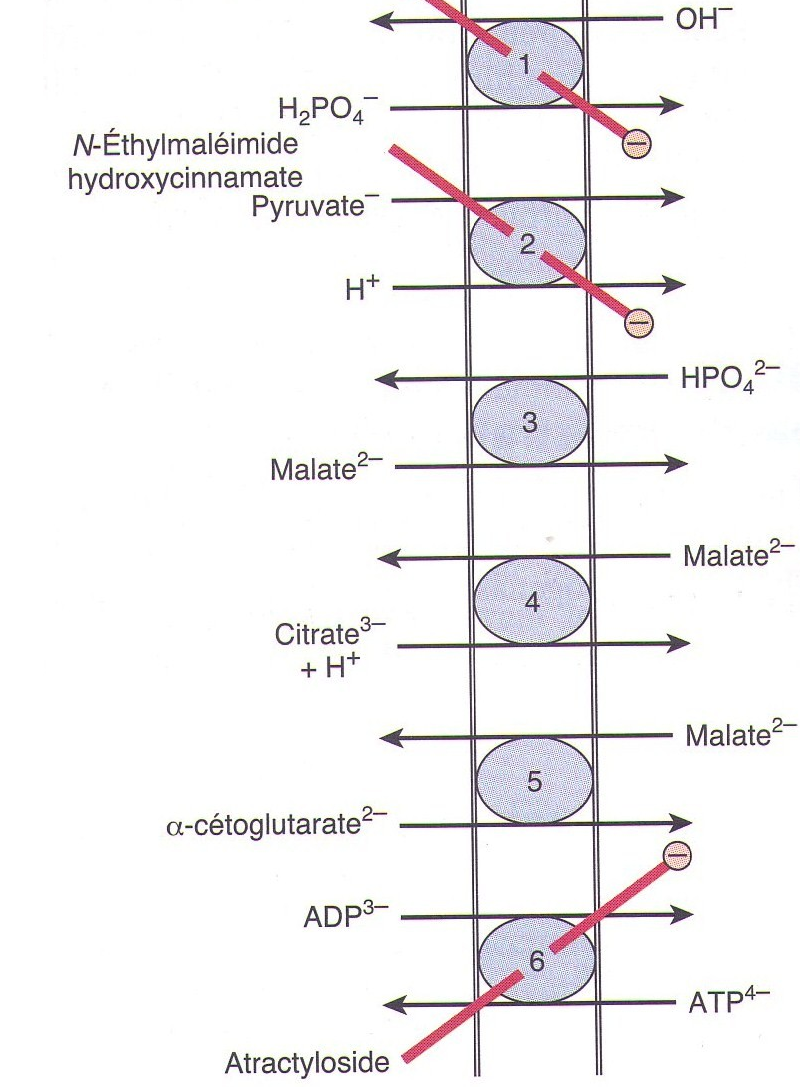 Mécanisme de symport de proton
Matrice
Cytoplasme
Le NADH ne peut en aucun cas traverser la membrane mitochondriale interne.
Membrane interne
Transformation du Pyruvate en Oxaloacétate
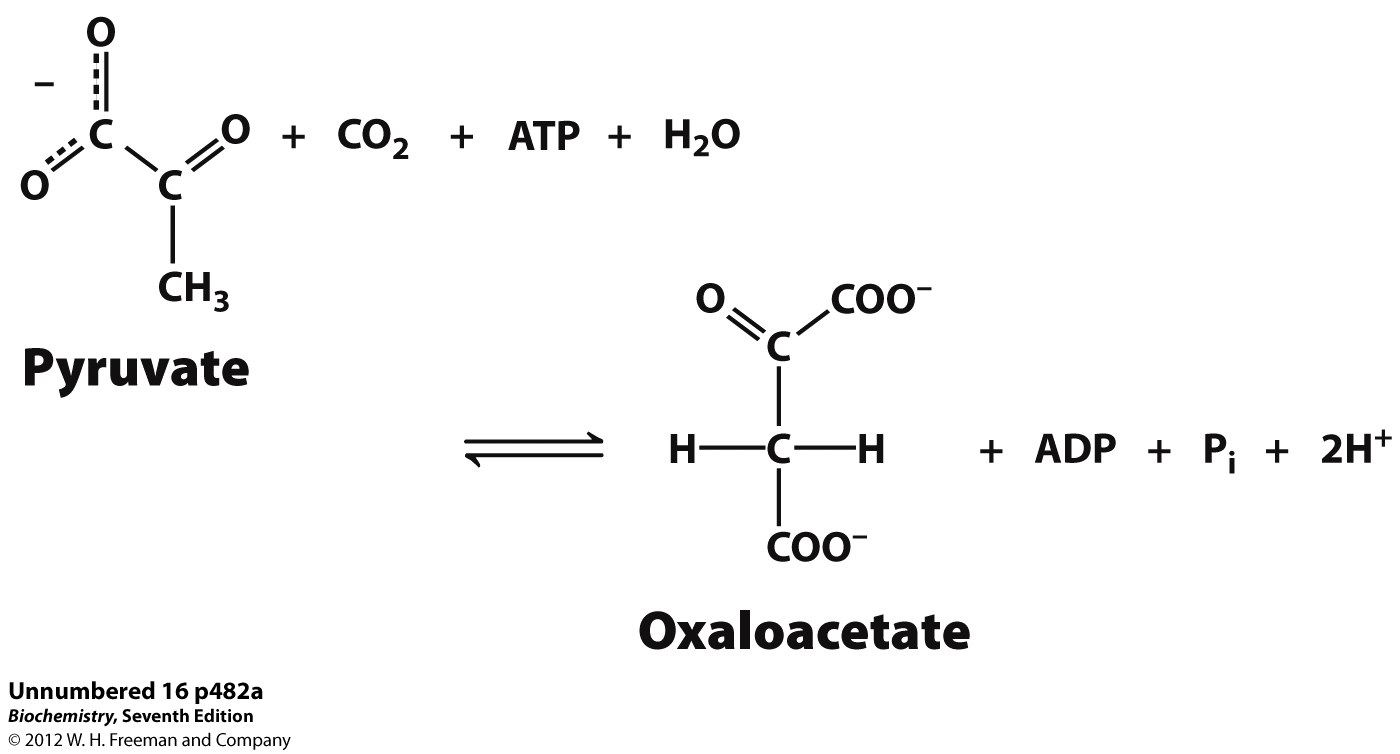 Cette voie n’est pas la principale voie suivie par le pyruvate intramitochondrial
Transformation du Pyruvate en Oxaloacétate et destinées de l’AOA
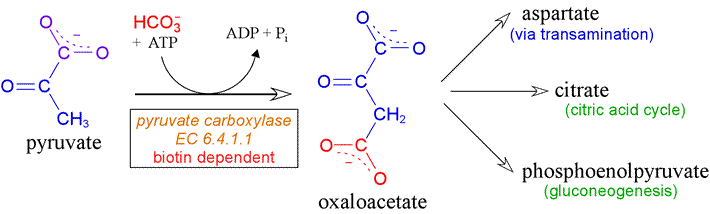 Transformation du pyruvate en Acétyl-CoA
réaction irréversible
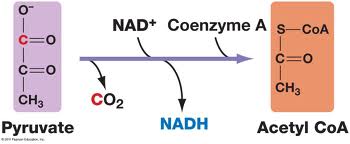 Pyruvate déshydrogénase = pyruvate décarboxylase
Mécanisme d’action de la pyruvate déshydrogénase
Le système enzymatique conduisant à la formation  de l’Acétyl-COA utilise   5 Coenzymes   : TPP, acide lipoïque, COA, NAD+ et le FAD
TPP: thiamine pyrophosphate ( vitamine B1)
NAD: Nicotine Adénine Di nucléotide
FAD: Flavine Adénine Di nucléotide
Mécanisme d’action de la pyruvate déshydrogénase
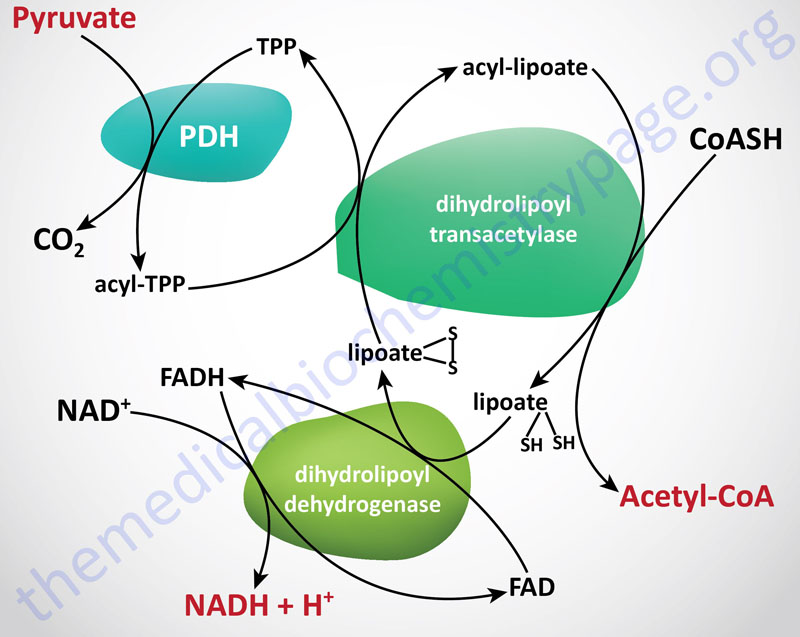 Le complexe pyruvate déshydrogénase est formé de 3 enzymes  :
 Pyruvate déshydrogénase
 Dihydrolipoyl transacétylase 
 Dihydrolipoyl déshydrogénase
Contrôle de l’activité de PDSH
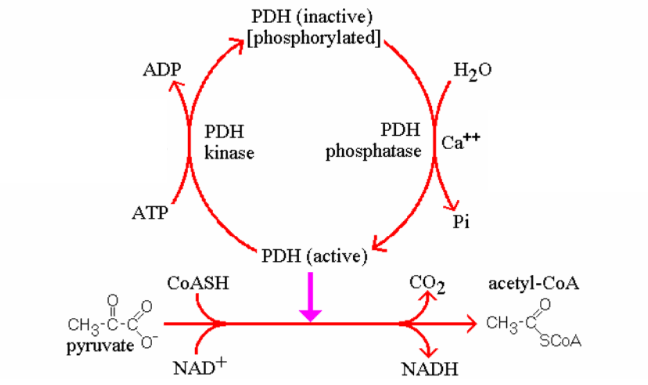 La PDH se trouve sous deux formes : une forme active déphosphorylée et une forme inactive phosphorylée. L’activité de la PDH dépend donc d’une kinase et d’une phosphatase qui interviennent sur l’enzyme.
La kinase et la phosphatase sont elles mêmes sujettes à des régulations
Insuline
Fortes concentration Acétyl-CoA; NADH; ATP; Ca2+
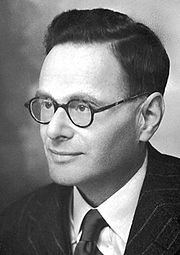 Sir Hans Adolf Krebs    (25 August 1900 – 22 November 1981)
Cycle de l’acide Citrique : catabolisme de l’Actétyl COA
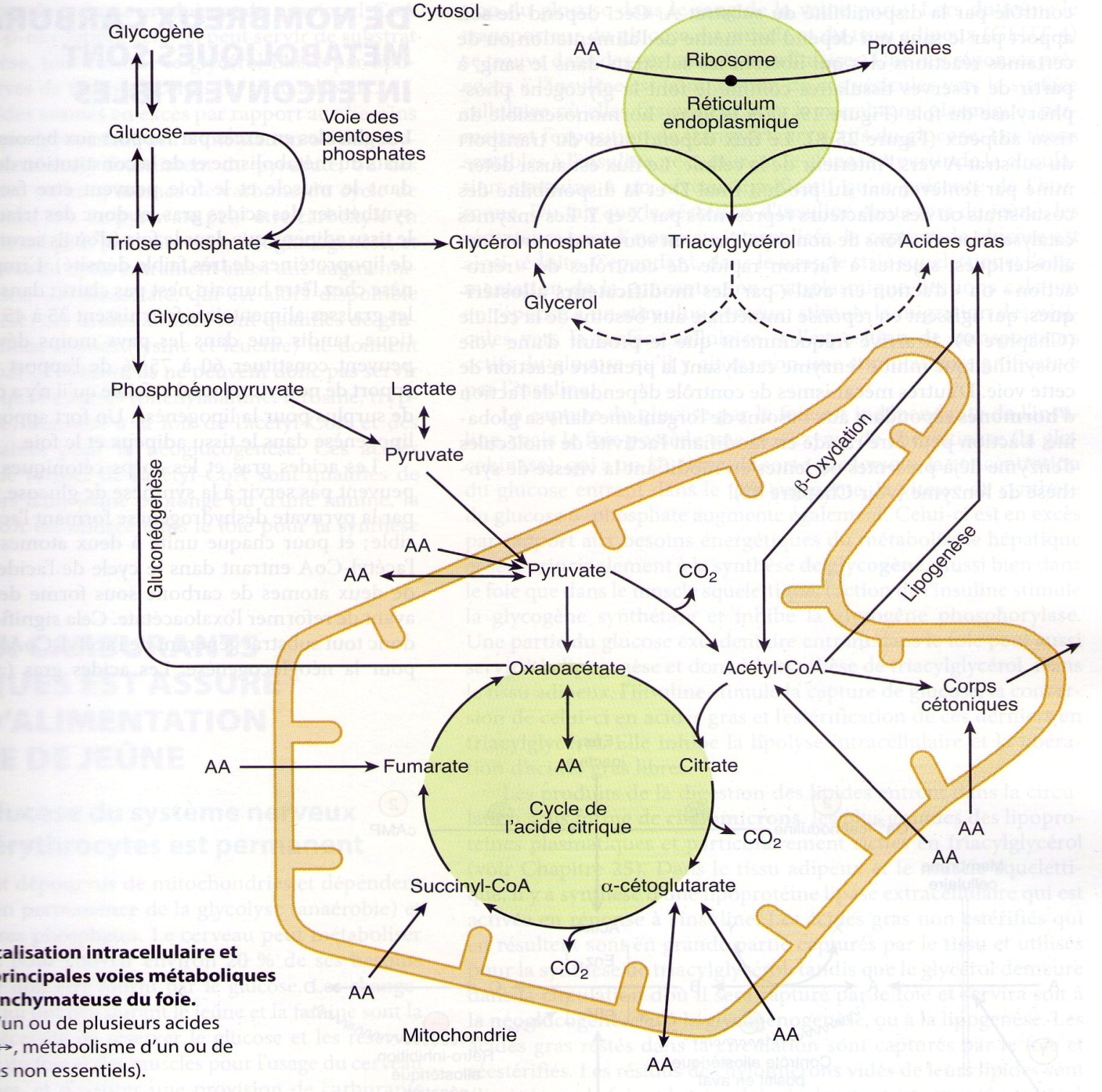 Place du CK dans le métabolisme intermédiaire
INTRODUCTION
Le cycle tricarboxylique (1937) , appelé encore cycle de Krebs, dégrade les produits terminaux des oses, acides gras et  de nombreux acides aminés
Il est intra mitochondrial et joue un  rôle central dans la néoglucogenèse, la lipogenèse et l’interconversion des AA
Le CK est le principal fournisseur d’hydrogène ( sous forme de coenzymes réduits) à la chaîne respiratoire
Les étapes du CK
Première étape: synthèse du citrate
réaction irréversible
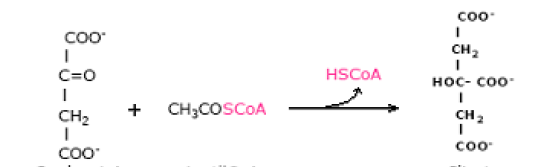 (4 C)
(6 C)
Citrate synthase
citrate
Oxaloacétate
Deuxième étape: Isomérisation du citrate en isocitrate
La réaction se fait en deux temps ; d’abord départ d’une molécule d’eau , ensuite fixation de cette molécule d’eau en un endroit différent .
L’aconitase est inhibée par le fluoroacétate . Il existe dans le plasma une aconitase contrôlant  le stockage du fer .
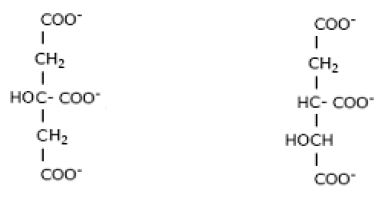 fluoroacétate
Les deux étoiles correspondent aux atomes provenant de l’Acétyl CoA
Aconitase
H2O
Citrate                 Cis-aconitate                   Iso citrate
H20
Troisième étape: déshydrogénation et décarboxylation de l’isocitrate en α cétoglutarate
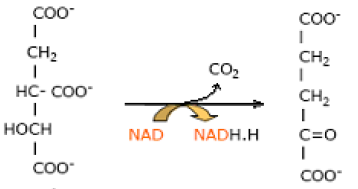 Il s’agit d’une déshydrogénation et d’une décarboxylation
Isocitrate déshydrogénase
α-cétoglutarate
Quatrième étape : formation du succinyl CoA
réaction irréversible
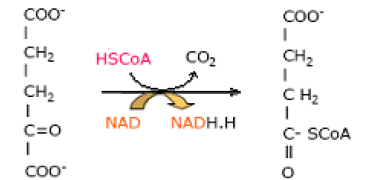 α-cétoglutarate déshydrogénase
succinyl CoA
Cinquième étape : formation du succinate
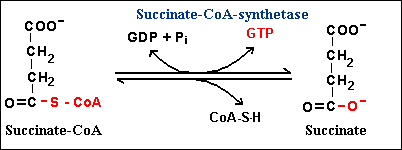 Enzyme appelée encore : succinate thiokinase
Sixième étape: succinate en fumarate
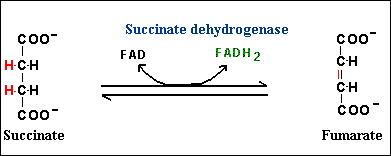 Seule enzyme du CK qui est  fixée à la membrane interne des mitochondries elle réduit directement l’ubiquinone de la chaîne respiratoire
Septième étape: fumarate en malate
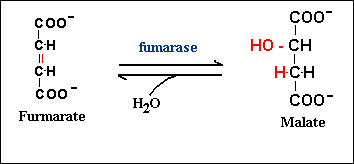 Huitième étape: déshydrogénation du malate en oxaloacétate
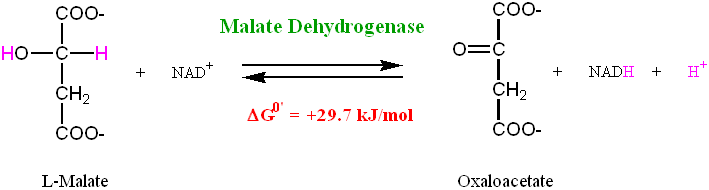 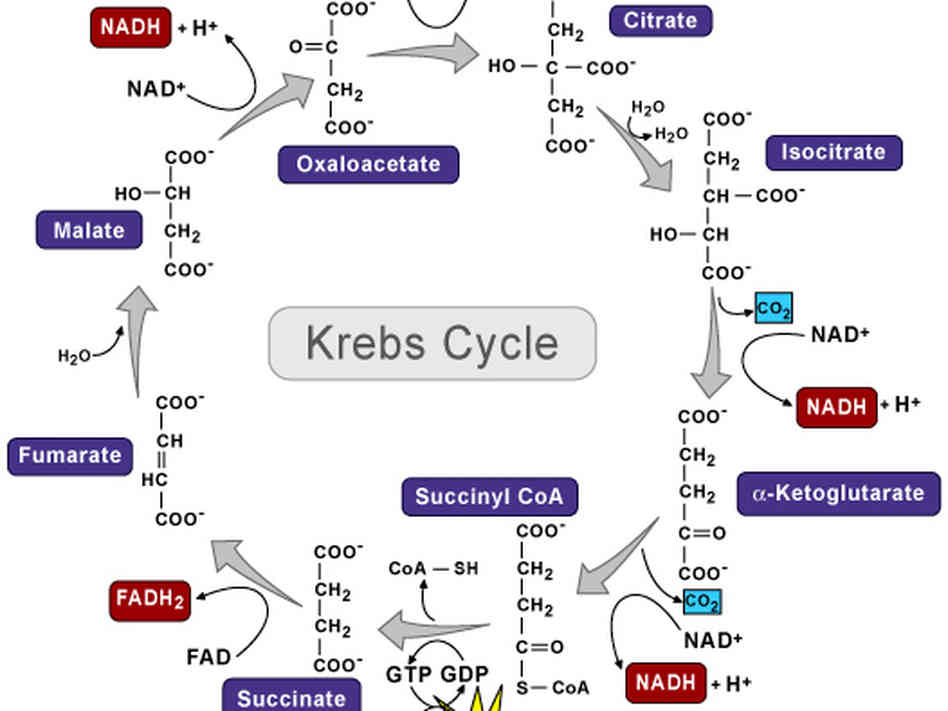 Les étoiles en vert correspondent  aux réactions irréversibles
BILAN DU CYCLE TRICARBOXYLIQUE
CH3-CO ~ SCOA   +   3 NAD+     +   FAD   +  GDP    +  Pi   +   3H2O




2CO2   +   3NADH,H+     +   FADH2     +  GTP      +     COA-SH
LE TRANSFERT DES HYDROGENES SUR LA CHAINE RESPIRATOIRE PERMET LA  SYNTHESE DE L’ENERGIE SOUS FORME D’ATP.
3NADH,H+                                     3 X 3 ATP      9 ATP
1FADH			         1 X 2 ATP      2 ATP 
1GTP                                                        1ATP     1 ATP
Un pyruvate dans le CK                                          12 ATP
REGULATION DU CK
En dehors du cycle de krebs une enzyme , en l’occurrence la PDH joue un rôle important dans l’apport de l’acétyl-CoA . Une augmentation des réserves énergétiques bloque la PDH
L’isocitrate déshydrogénase est la principale enzyme régulée du CK; c’est une enzyme allostérique inhibée par des fortes concentrations en ATP et NADH. En cas d’inhibition de cette enzyme le citrate est exporté vers le cytoplasme pour donner des acides gras
Importance métabolique du cycle tricarboxylique
Permet l’oxydation des substrats provenant des glucides, lipides et protéines 

 Il fournit des coenzymes réduits qui par leur passage au niveau de la chaîne respiratoire  fournissent de l’énergie
 
 il fournit des métabolites pour la néoglucogenèse  tel que l’acide oxaloacétique (AOA)

 il permet la synthèse des acides aminés par transamination 

Le succinyl CoA , intervient dans la synthèse des porphyrines 

Participe à la synthèse des acides gras  et donne des intermédiaires au cycle de l’urée
Relations entre CK et cycle de l’urée
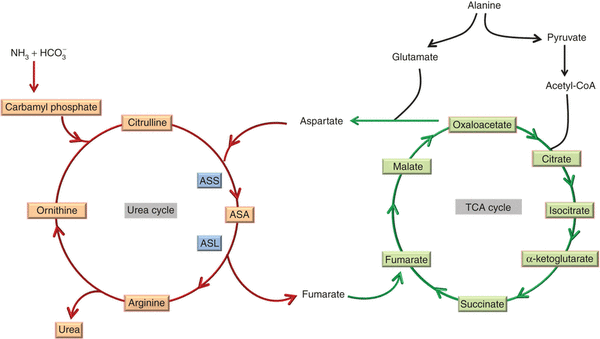 CHAINE RESPIRATOIRE ET OXYDATION PHOSPHORYLANTE
RAPPELS CYTOLOGIQUES
Structure des mitochondries
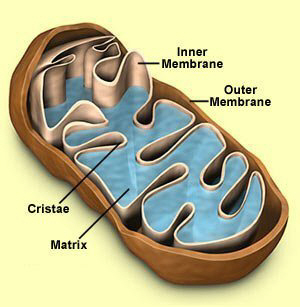 Organisation cellulaire des mito.
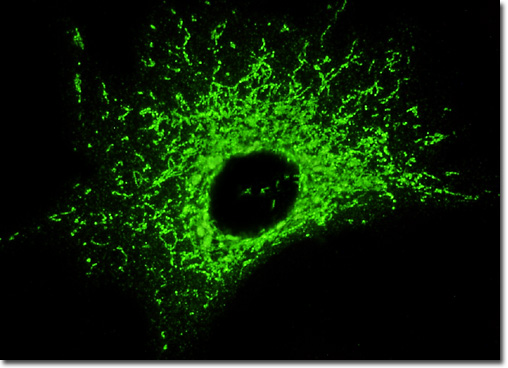 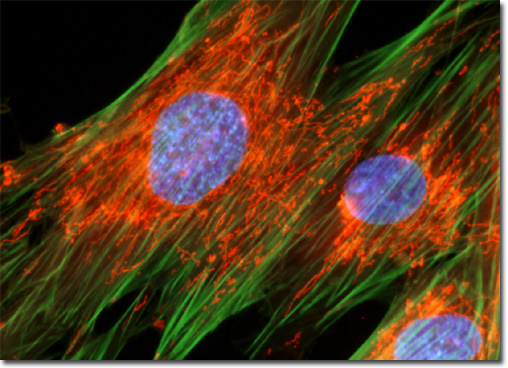 En vert mitochondries dans les cellules hépatiques
En  orange  mitochondries
les différents constituants de la chaîne respiratoire
Les quatre complexes sont  ancrées à la membrane interne avec l’ubiquinone et le cytochrome c comme composés mobiles
Chaîne respiratoire
Structure de l’ATP synthétase
Structure complexe permettant la synthèse de l’ATP à partir de l’ADP et le phosphore inorganique lors du passage des protons au milieu de cette structure
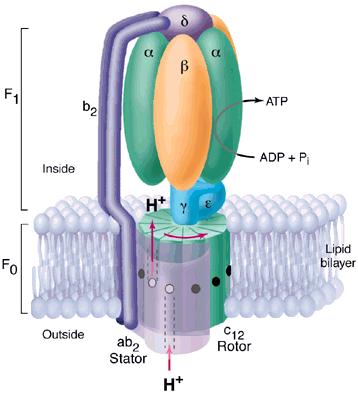 Composition protéique de la chaîne respiratoire
En jaune le complexe II  qui fait partie du  cycle de KREBS
Chaîne respiratoire
oxydation des substrats réduits  principalement  le NADH2, FADH2 pour la production de l’énergie sous forme d’ATP

 les mécanismes explicatifs de cette synthèse repose sur la  théorie chimiosmotique 

 certains médicaments et certains poisons peuvent bloquer la respiration cellulaire 

 certaines mutations touchant les protéines de la chaîne respiratoire peuvent âtre à l’origine de maladies graves notamment neuromusculaires
Chaîne respiratoire
les constituants de la chaîne respiratoire sont distribués dans l’ordre croissant du potentiel d’oxydoréduction . Les électrons passent du complexe dont le potentiel redox est le plus bas vers le complexe rédox le plus élevé ( voir schéma prochaine diapositive).


 l’énergie libérée par le transfert des électrons dans la chaîne respiratoire permettra à pomper les protons H+ de la matrice mitochondriale vers l’espace inter membranaire
Potentiels redox standard de certains composés de la CR
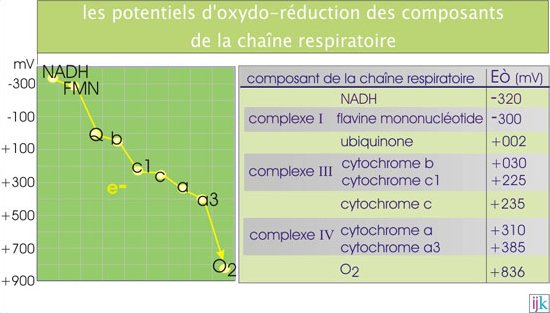 Plus le potentiel  redox est élevé ,plus est la tendance de la forme oxydée à accepter des électrons
ETUDE DES DIFFERENTES ETAPES DE LA PHOSPHORYLATION OXYDATIVE
CI   :  NADH, H+
Q             QH2
CIII: 2 cytochrome c (Fe3+)
2 cytochrome c(Fe2+)
CII   :  FADH2
½ O2   +
2 H+
2 H+
H2O
Inhibiteur de la CR
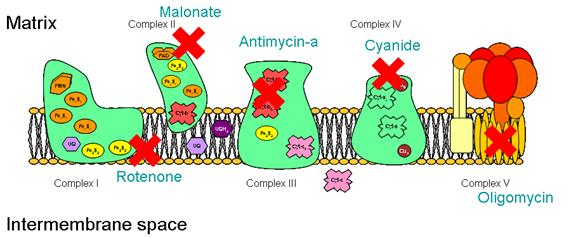 La roténone : est un poison utilisé pour la pêche , il est extrait des racines de certaines légumineuses
Malonate : est un diacide 
L’antimycine a: produite à partir des bactéries genre streptomyces
Oligomycine : c’est antibiotique
THEORIE CHIMIOSMOTIQUE I
La chimiosmose relie le transport des électrons à la synthèse de l’ATP     ( théorie de Peter Mitchell)
Le passage des électrons dans la chaîne respiratoire  génère un gradient transmembranaire , secondaire au passage des protons H+, à travers les complexes I, III et IV, de la matrice vers l’espace inter membranaire .
Pour chaque paire d’électrons cédée par le NADH, 10 protons sont pompés vers l’espace inter membranaire.
Le déséquilibre protonique, où l’espace intermembranaire est plus acide que la matrice , génère un gradient électrochimique
THEORIE CHIMIOSMOTIQUE II
Ce gradient électrochimique est en soit un potentiel énergétique très important qui sera utilisé pour faire fonctionner la pompe ATP synthétase
Le passage des protons à travers cette pompe l’actionne pour transformer  Pi  + ADP en ATP
L’ATP synthétisée peut quitter la mitochondrie grâce au système navette incrusté dans la membrane interne
LA THEORIE CHIMIOSMOTIQUE III
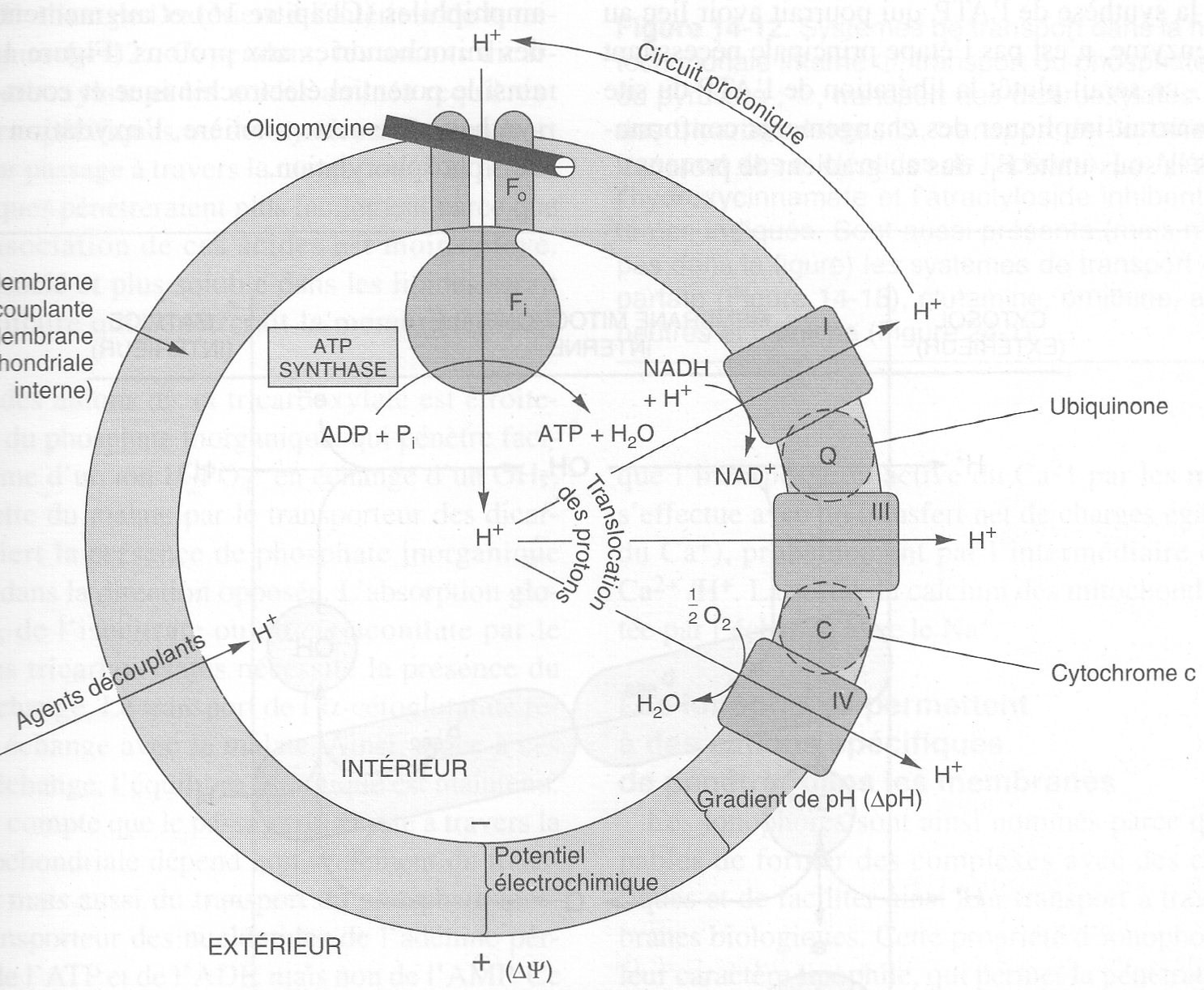 Différence de potentiel
Pour la pratique : rôle du 2,3 Diphosphoglycérate sur l’affinité de l’hémoglobine
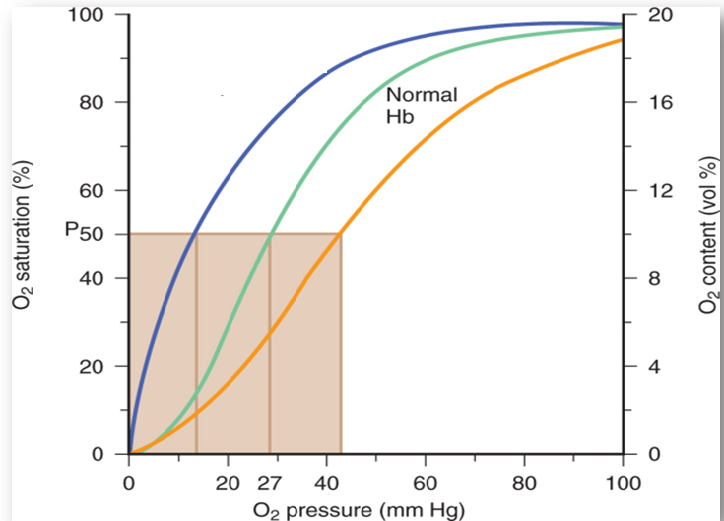 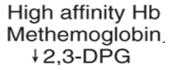 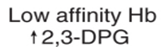